激光丝剖面测量汇总
1
2025/5/16
张彪
样机设计——激光器选择
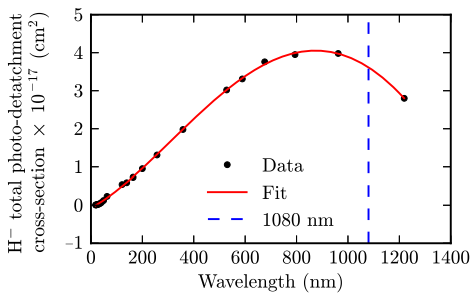 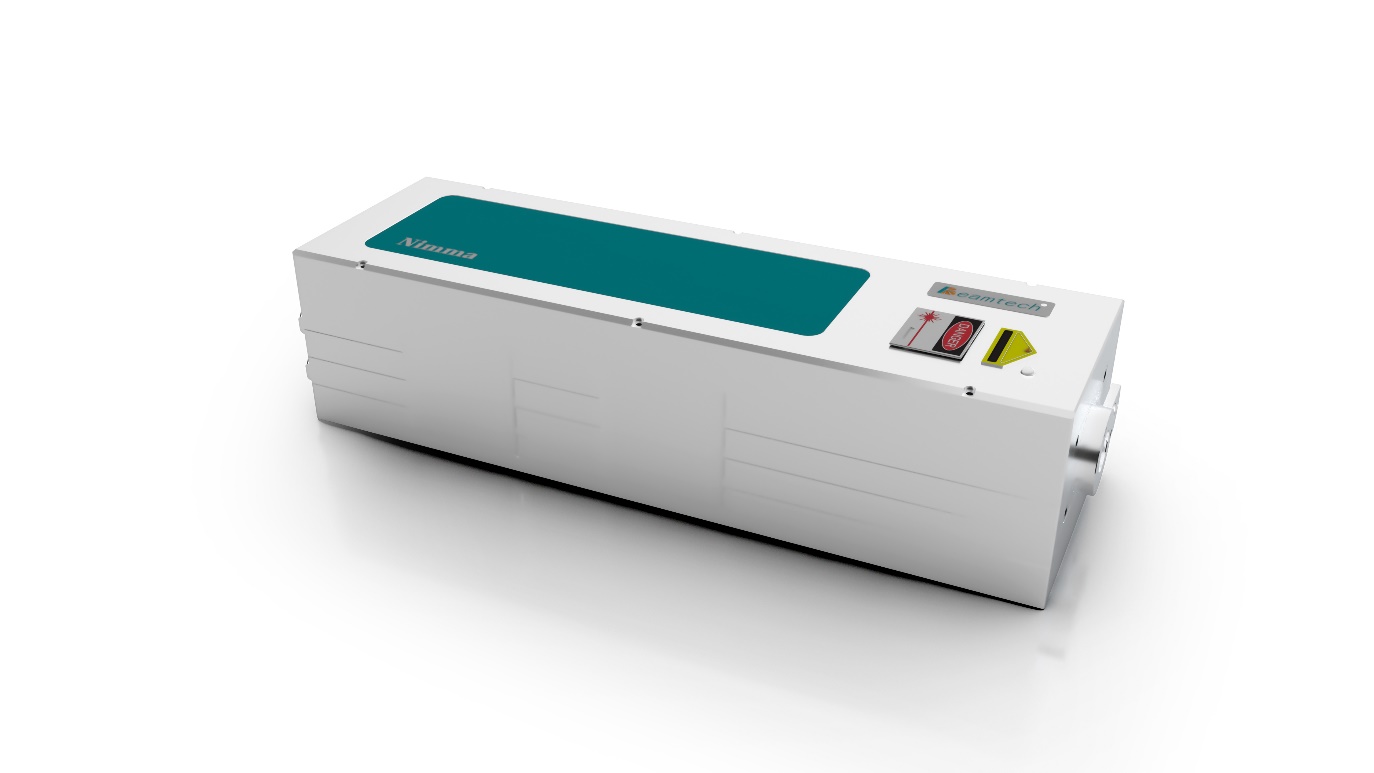 镭宝光电Nimma-900 激光器：
输出波长：1064nm				可保证有较大的剥离截面
重复频率：1-10 Hz				与束流保持同步
单脉冲能量：~900 mJ				在激光束范围内，确定99%的剥离效率
能量稳定性：RMS ≤ 0.7%			保证剥离电子不受激光能量改变变化
脉冲宽度：FWHM ≤ 9 ns			时间分辨率大于30ns
脉冲宽度抖动： ≤ 0.5 ns				保证剥离电子受激光变化影响小
脉冲时间抖动：0.72ns				保证激光遇到的束团数量，位置相同
束斑大小：7~9 mm（根据输出能量变化）
发散角： ≤ 0.6 mrad				确保激光传输效率高
指向稳定性：≤ 30 μrad				保证激光位置稳定
偏振：水平
2
2025/5/16
张彪
样机设计——相互作用腔设计
60mm
半径25mm
法拉第筒
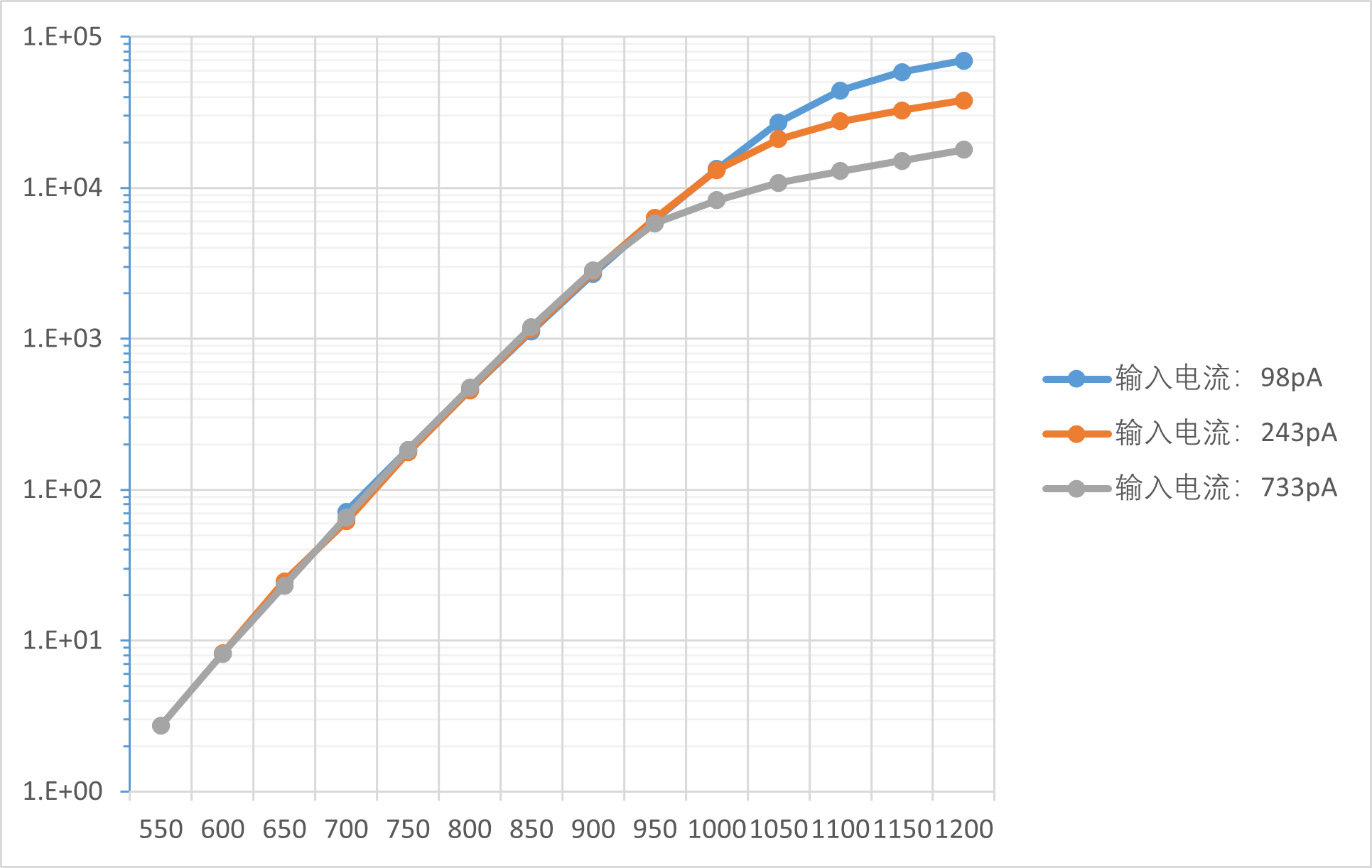 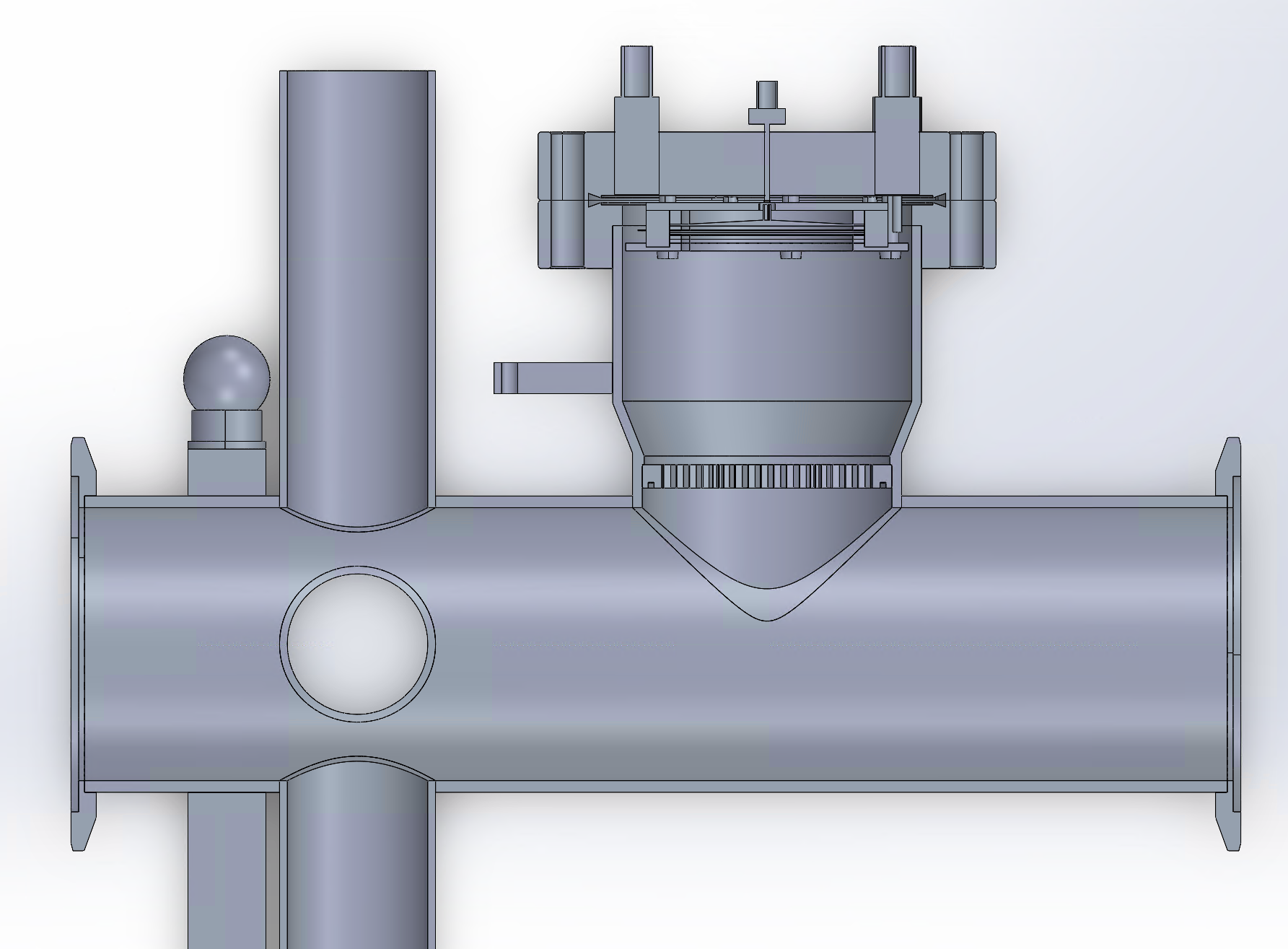 管道半径37mm
半径18mm
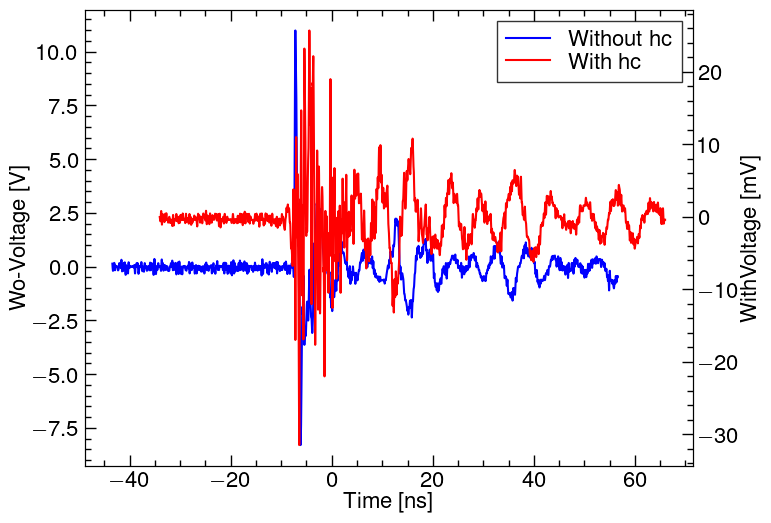 半径35mm
45mm
36mm
线圈
24mm
采用蜂窝网屏蔽束流电磁干扰，屏蔽性能为-52.6dB。
采用MCP对剥离电子进行倍增，随后被法拉第筒收集
3
2025/5/16
张彪
样机设计——磁铁设计
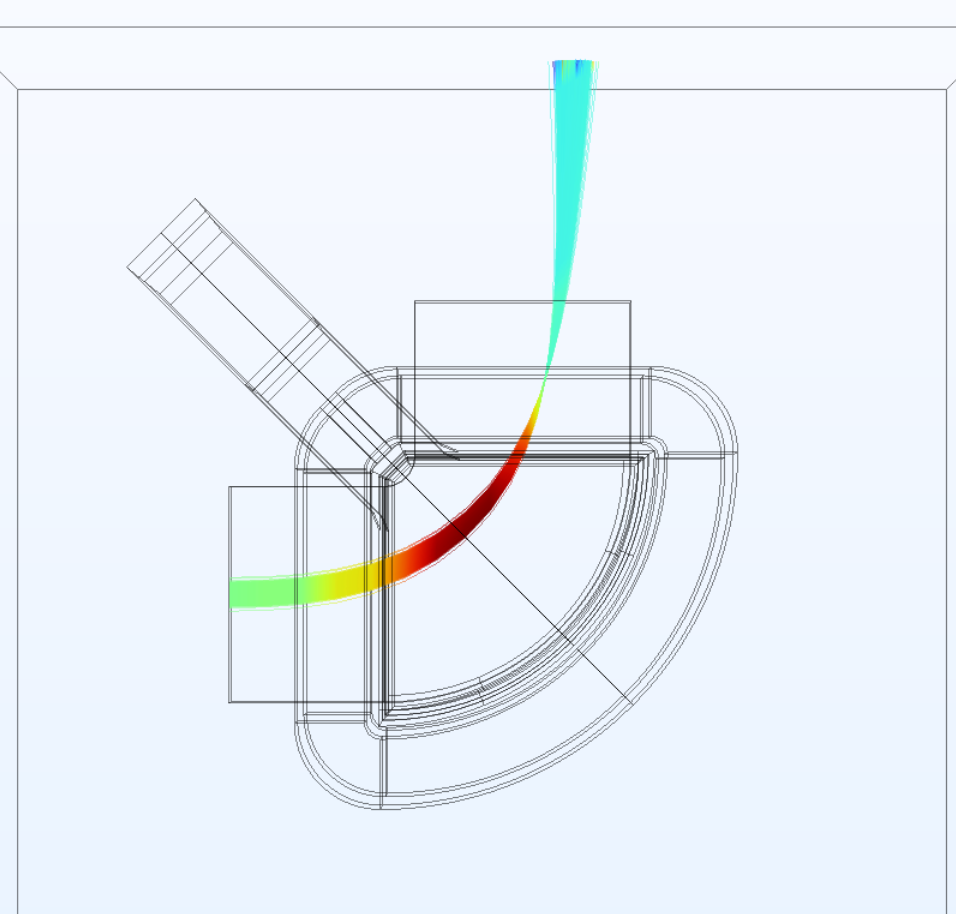 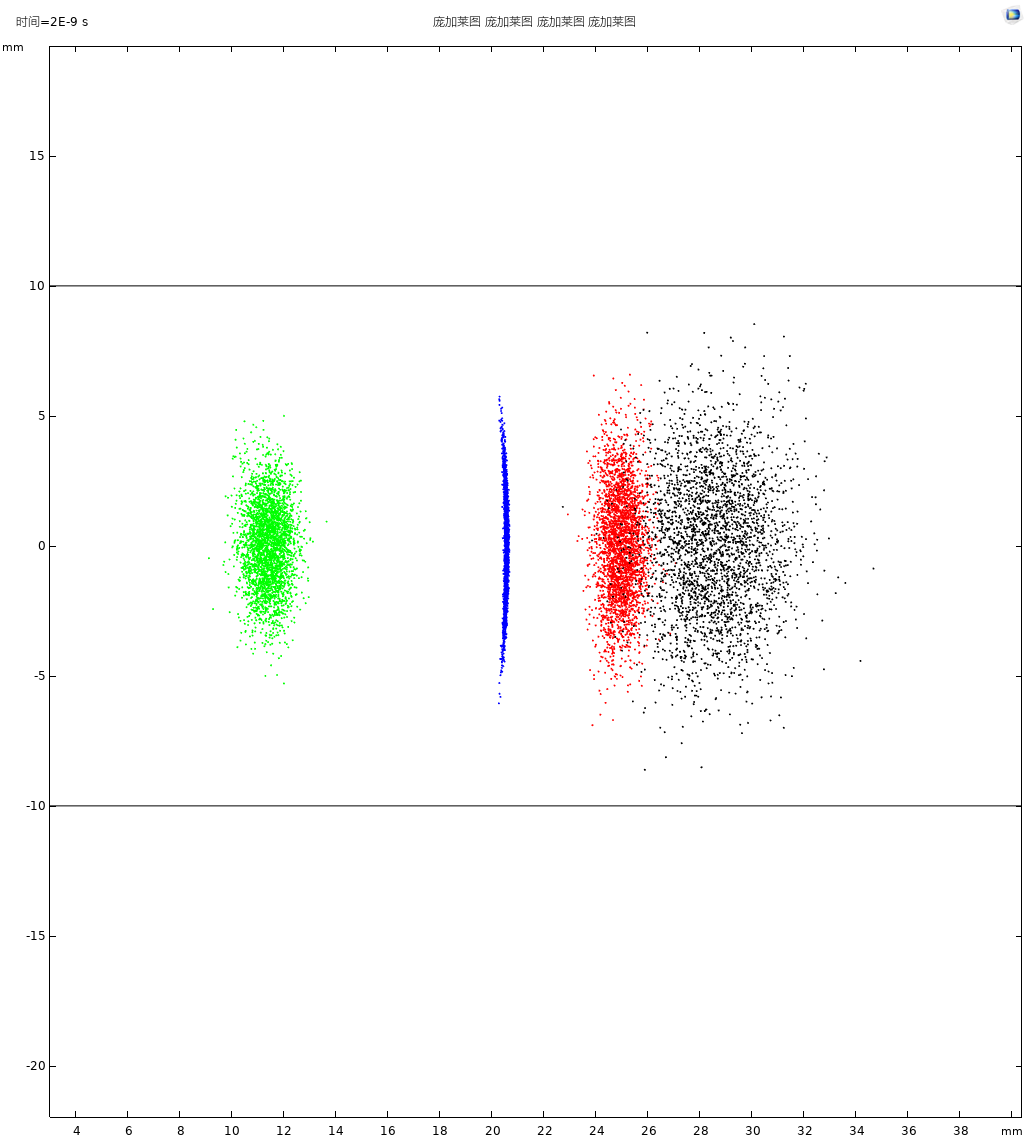 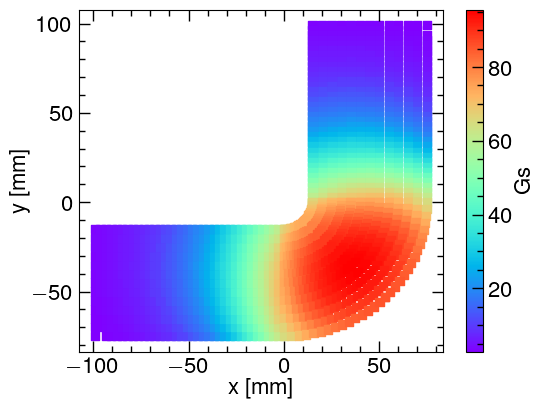 铁芯出口
FC处
+25mm
设计磁铁对43.5keV电子偏转半径80mm，铁芯间距80mm,在标称磁铁电流4.4A下，最大磁感应强度为95Gs。
4
2025/5/16
张彪
样机设计——定时设置
550μs
1/25 s
T0
CSNS Linac
Macro-pluse
RF ion source
@500us/25Hz
750 μs
Intermediate
bunch
chopper@1MHz
1 μs
500ns
RFQ@324MHz
Micro-bunch
3.08ns
12.3ns
81MHz@324MHZ
324 MHz
3.08 ns
10μs
Laser pulse
trigger@25Hz
10μs
激光触发结构
束流-激光时间结构
trigger@324MHz
采用与束流同步的81MHz信号与异步25Hz触发信号，生成新的与束流同步的25Hz激光器触发信号
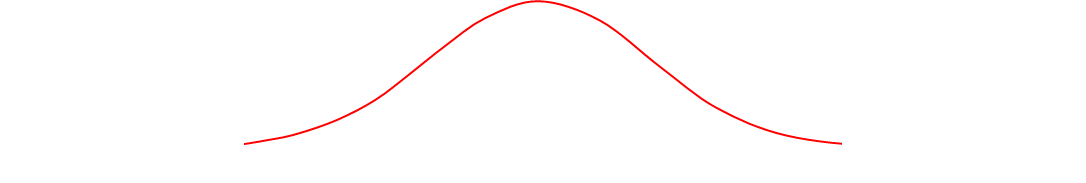 9.89 ns
5
2025/5/16
张彪
实验概述
更换相互作用腔
Y方向剖面测量
相互作用腔升级
HEBT
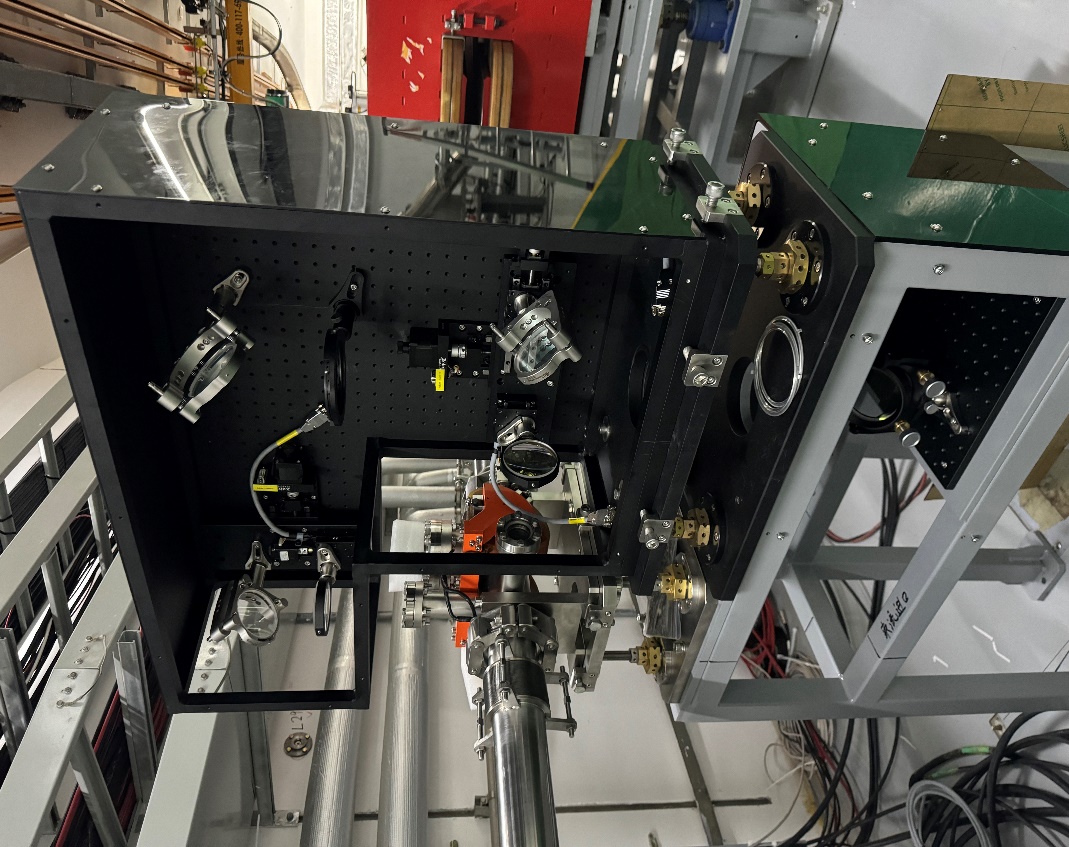 2024.2
2025.9
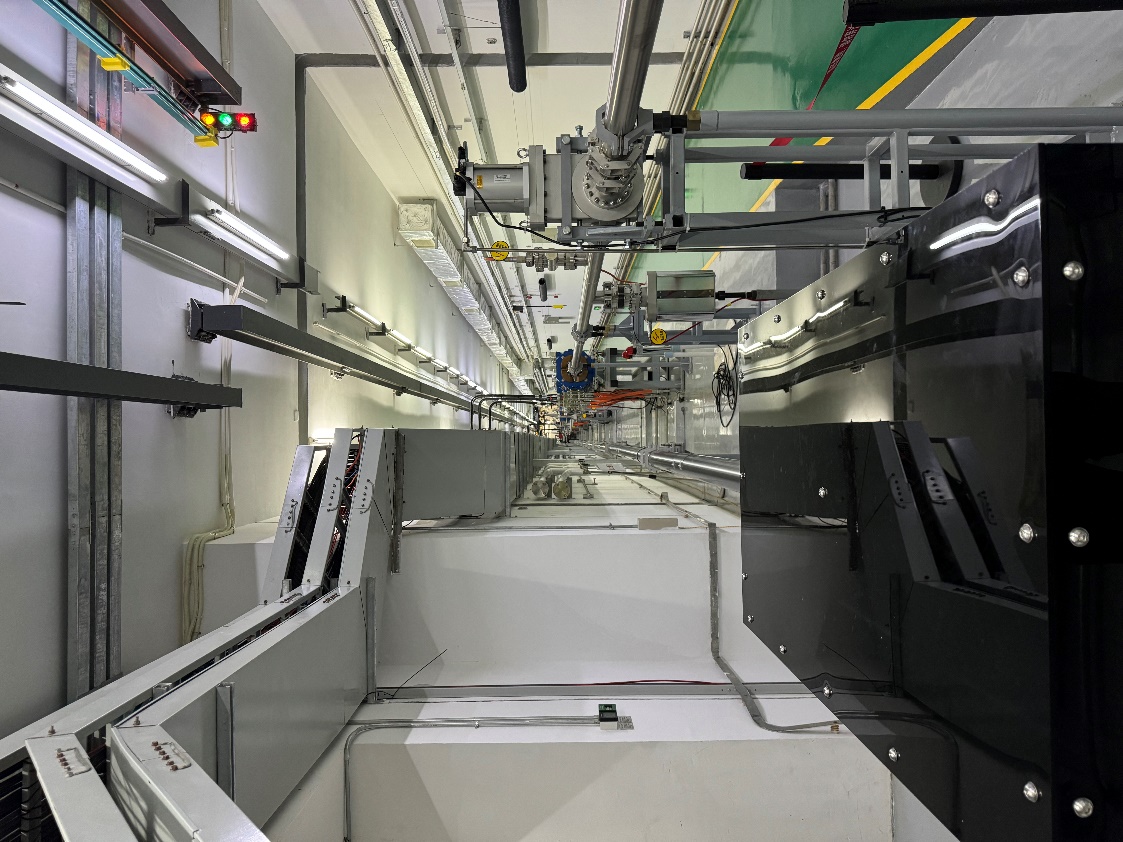 1
四极铁扫描
2024.12.16
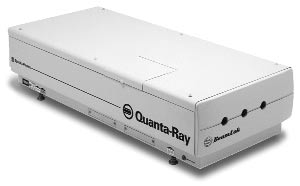 2
2024.11.19
2025.3.26
4
搭建剖面测量样机，调试光路
评估MCP压差，激光功率，磁铁电流等对剥离电子收集的影响
研究不同激光能量对剖面测量的影响
实验目标
验证基于激光剥离原理的剖面测量方法的可行性
优化激光光路以及相互作用腔
为后续发射度测量以及能散测量奠定基础
3
测量束团脉冲内剖面演化
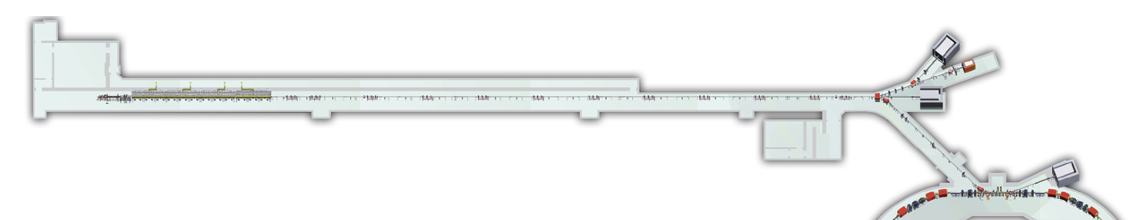 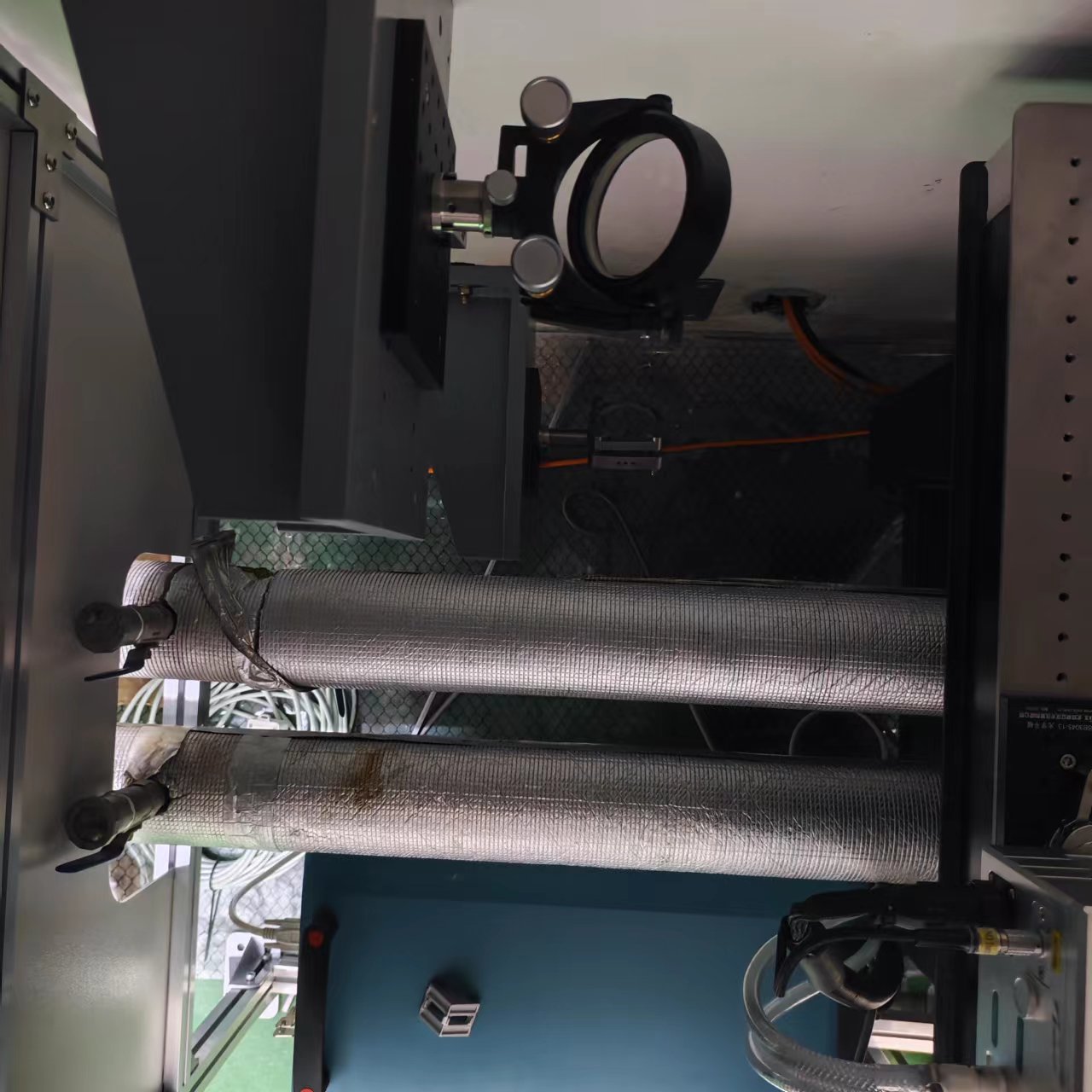 DTL
2024.9~10
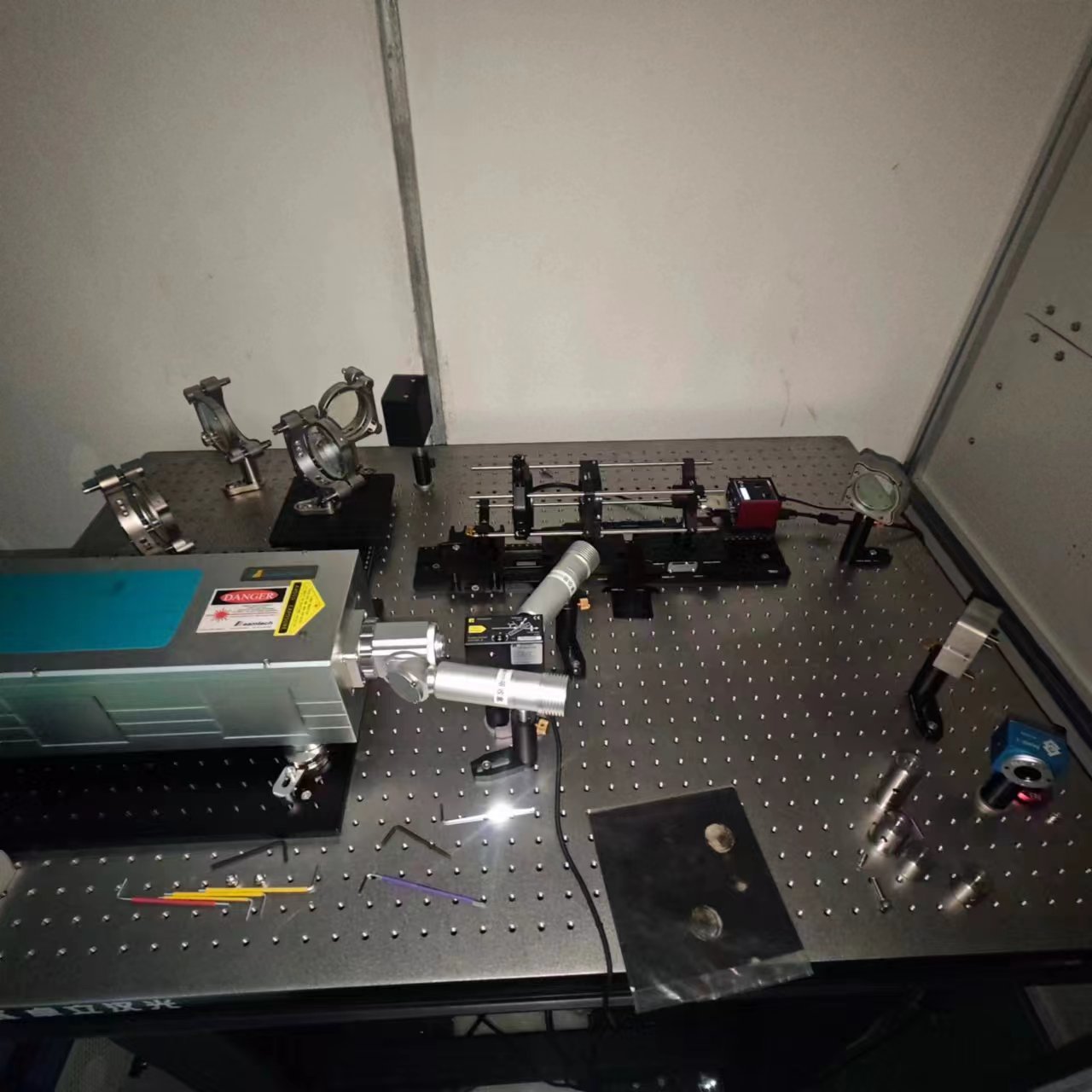 2025.2.8
2025.4.22
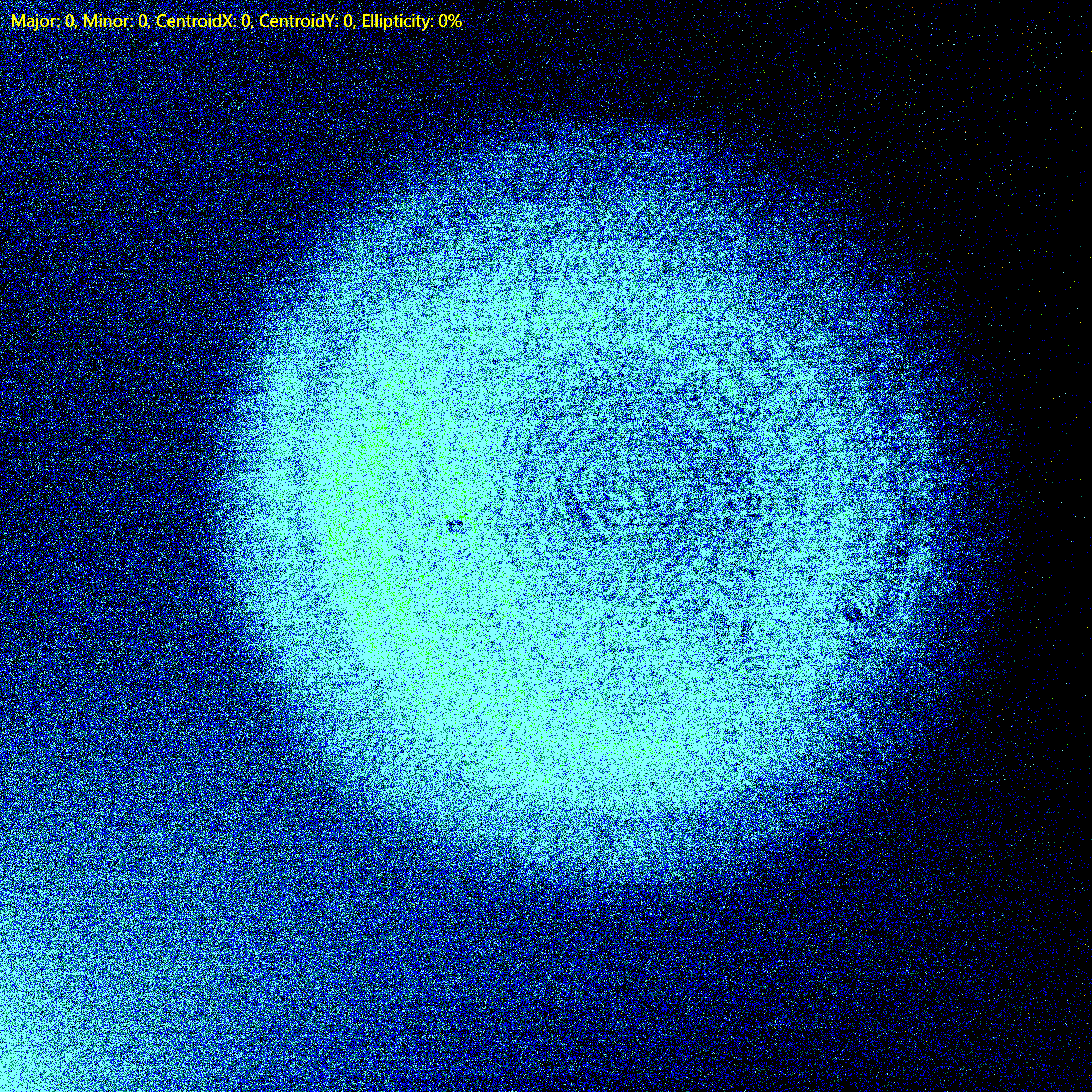 SRF cavities
5 mm
1064 nm laser
6
2025/5/16
张彪
阶段1-带有MCP的相互作用腔
成果1
实现束流Y方向剖面测量
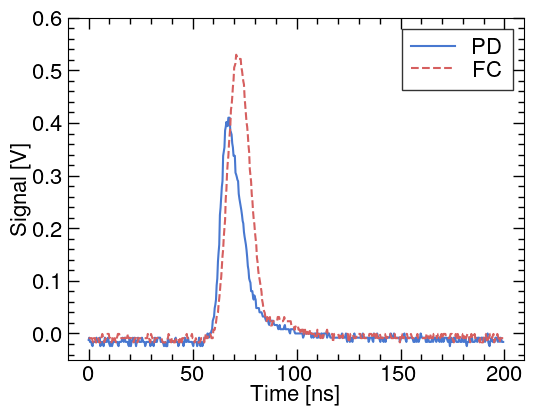 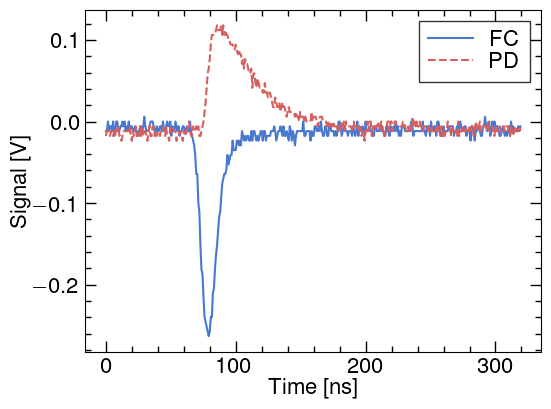 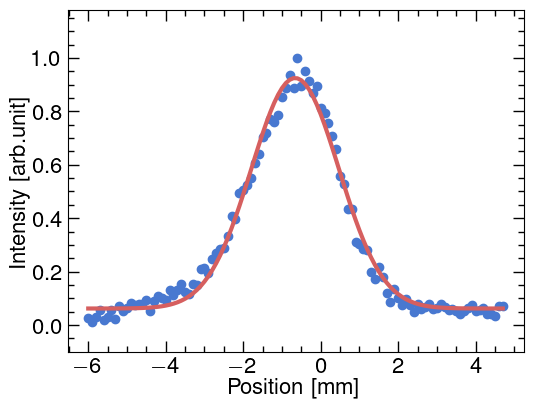 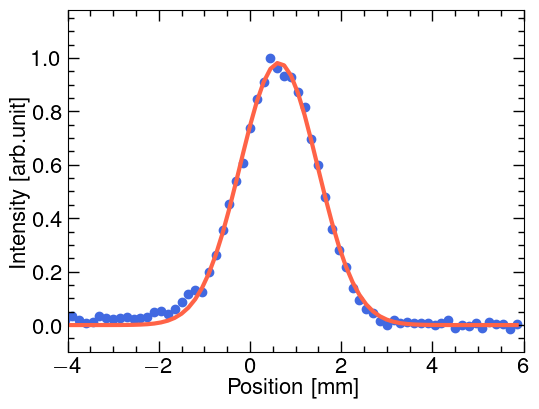 σ = 1.129±0.016
σ = 0.851±0.01
2024.12.16
2024.11.19
With C1 by oscilloscope
Laser Power:		100%
Magnet Current:	4.72A
MCP Voltage:	600V
Beam Current:	14mA
Beam Pulse:		85us
Focus Lens:		0mm
Without C1 by oscilloscope
Laser Power:		50%
Magnet Current:	5.5A
MCP Voltage:	650V
Beam Current:	14mA
Beam Pulse:		85us
Focus Lens:		0mm
在使用MCP的情况下，不使用前置放大器也可满足剖面测量的信号强度要求。
7
2025/5/16
张彪
阶段1-带有MCP的相互作用腔
评估MCP压差，激光能量对剖面测量的影响
成果2
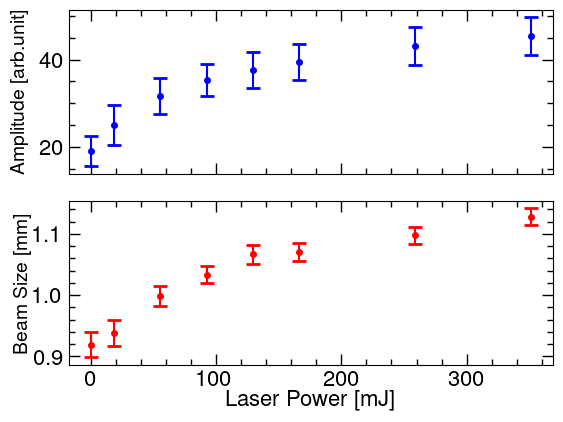 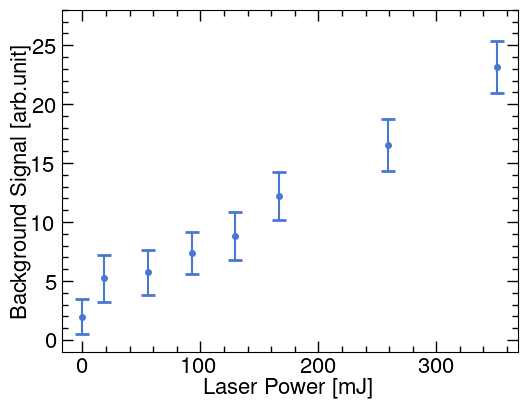 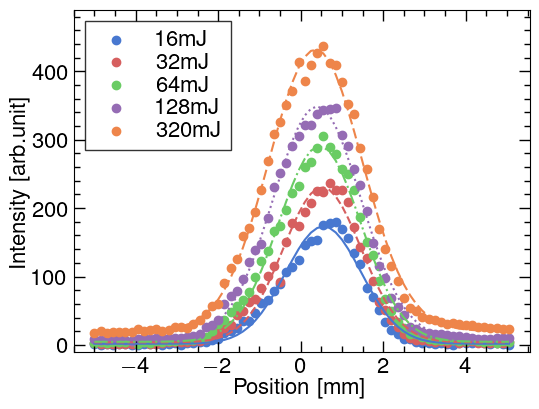 By PXIe-5160 
Magnet Current:	5.9A
MCP Voltage:	725V
Beam Current:	14mA
Beam Pulse:		85us
Focus Lens:		0mm
2025.1.13
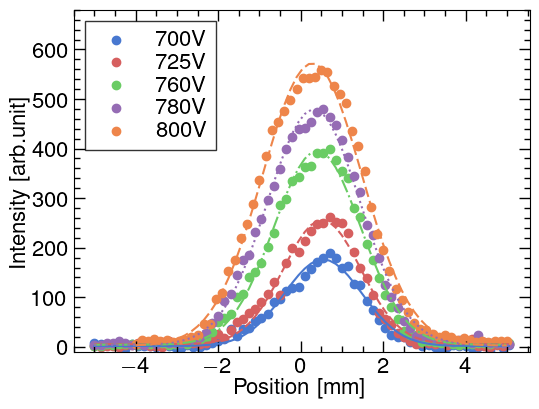 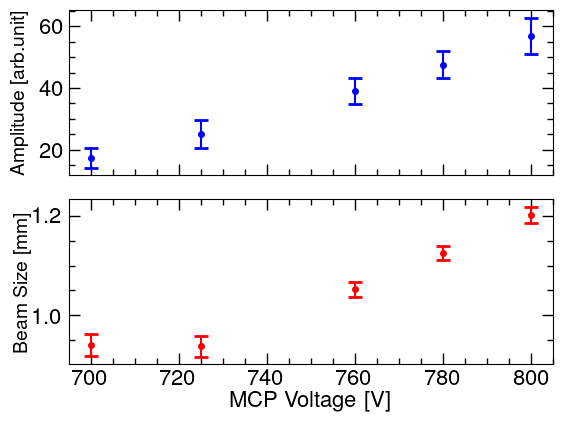 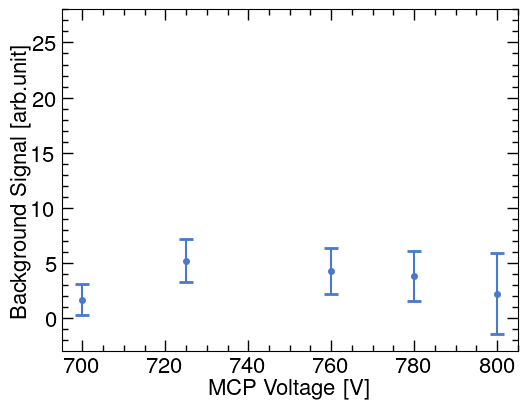 By PXIe-5160 
Magnet Current:	5.9A
Laser Power:		37mJ
Beam Current:	14mA
Beam Pulse:		85us
Focus Lens:		0mm
8
2025/5/16
2025/5/16
张彪
张彪
阶段2-取消MCP，下移FC的相互作用腔
2025.2.8
验证激光能量对剖面测量没有影响
成果1
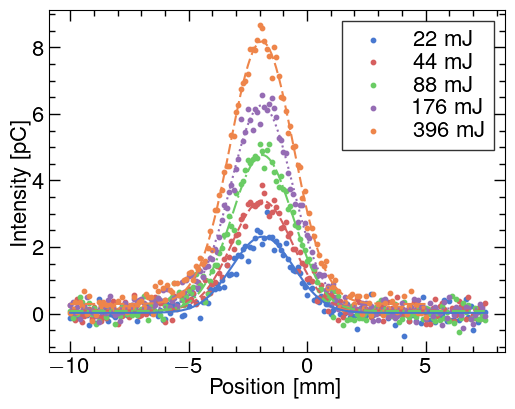 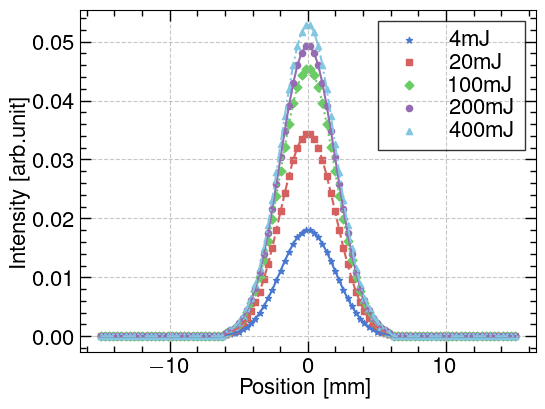 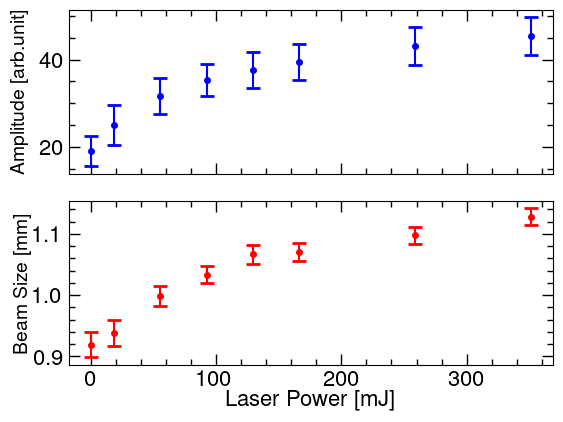 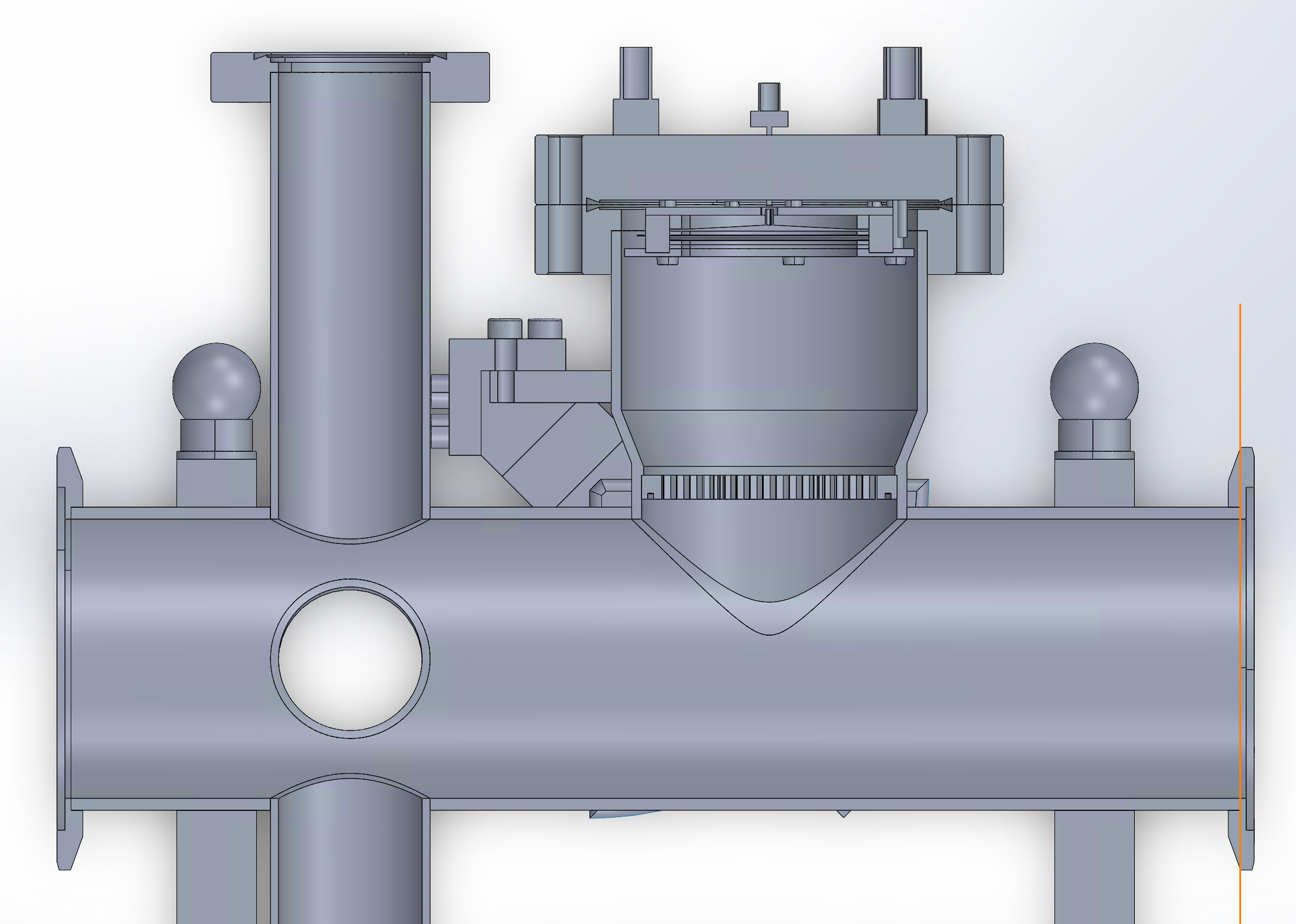 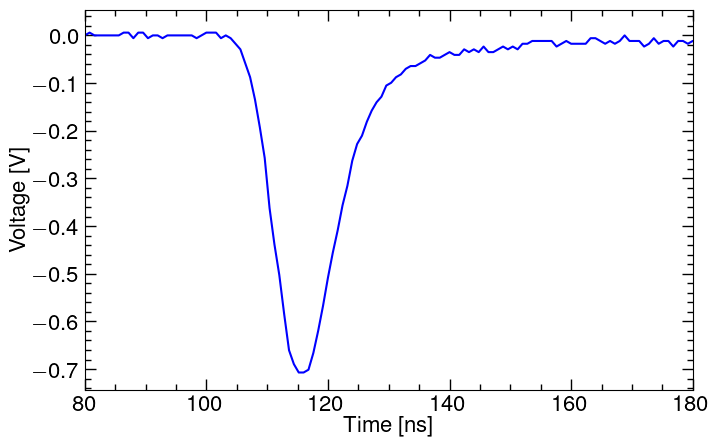 MCP
With C1 without mcp by PXIe-5160 
Magnet Current:	5.9A
Laser Power:		37mJ
Beam Current:	14mA
Beam Pulse:		85us
Focus Lens:		0mm
20dB前置放大器
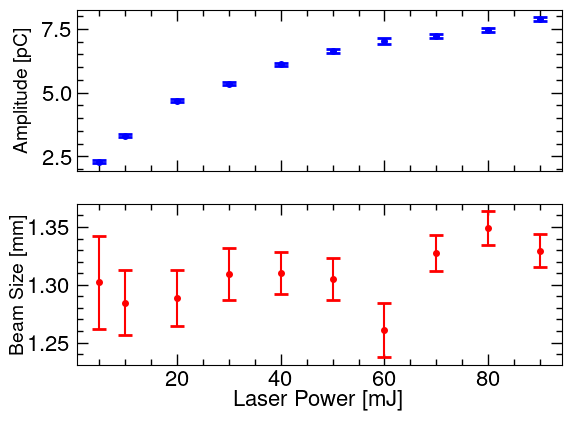 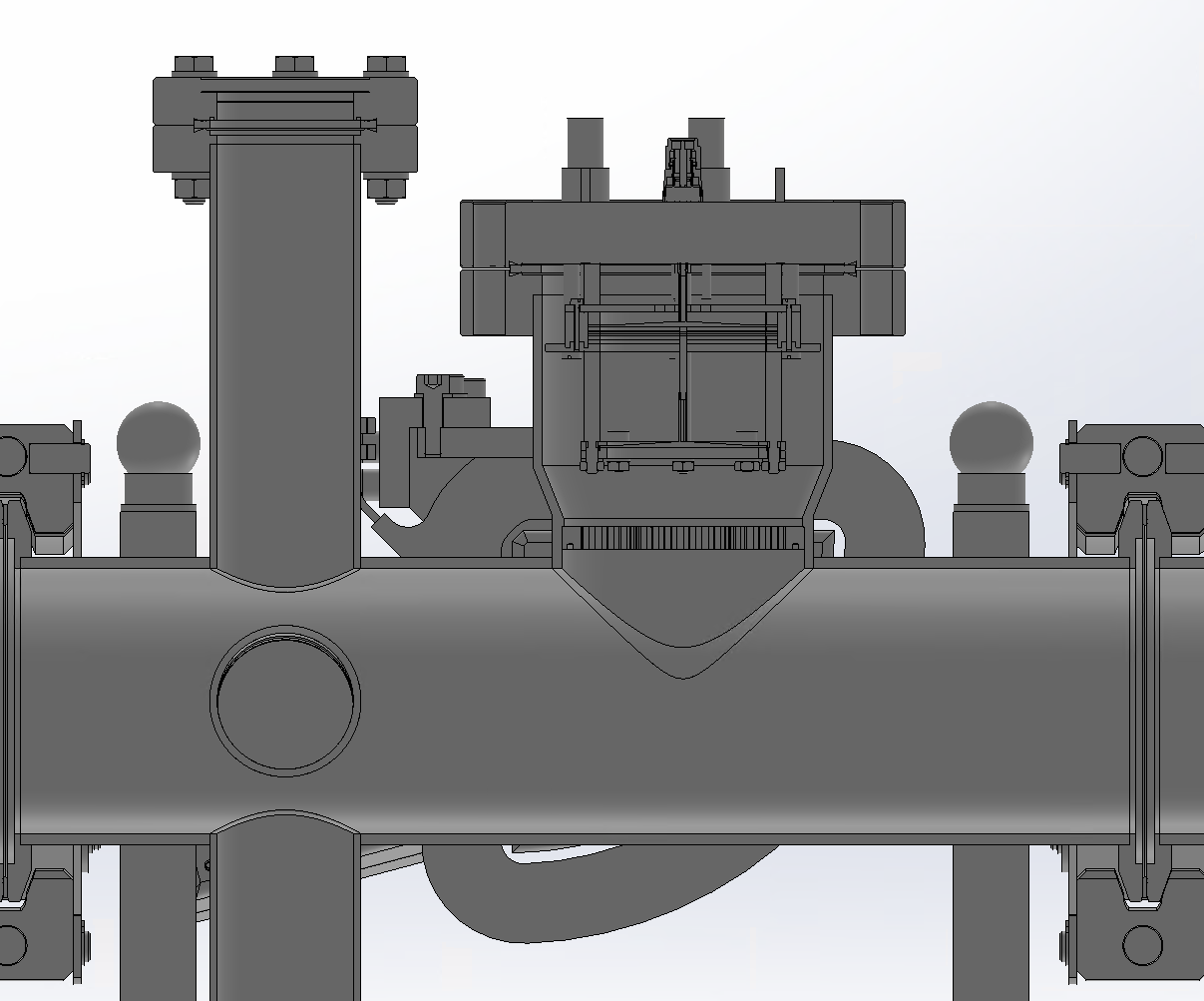 经验证，MCP的饱和效应会对剖面探测产生影响。
模拟与实验同时证明，在10-400mJ量级，激光能量对于剖面测量没有影响。
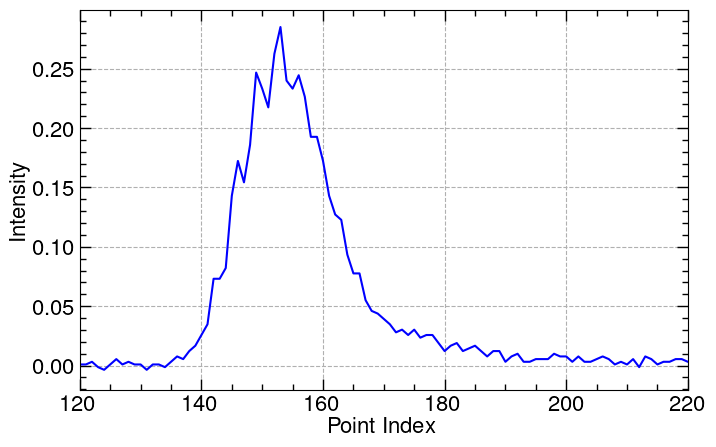 Beam Size:1.361±0.037
9
2025/5/16
2025/5/16
张彪
张彪
阶段2-取消MCP，下移FC的相互作用腔
2025.2.8
评估蜂窝网对剖面测量的影响
成果2
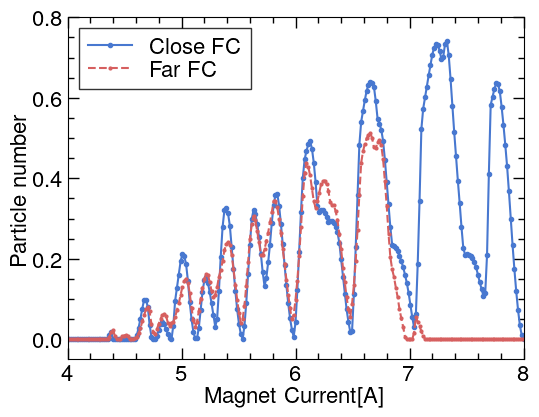 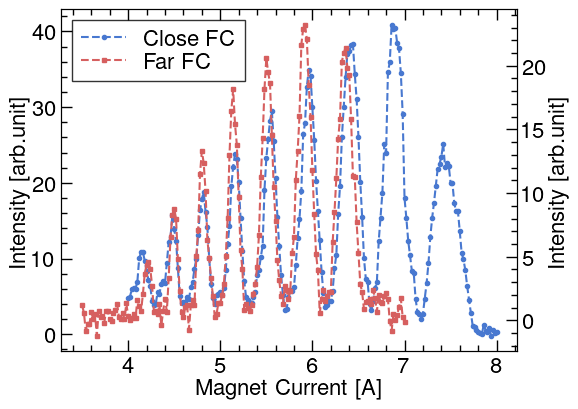 改变磁铁电流，剥离电子在不同磁场下偏转轨迹不同，导致被蜂窝网阻挡的粒子数改变
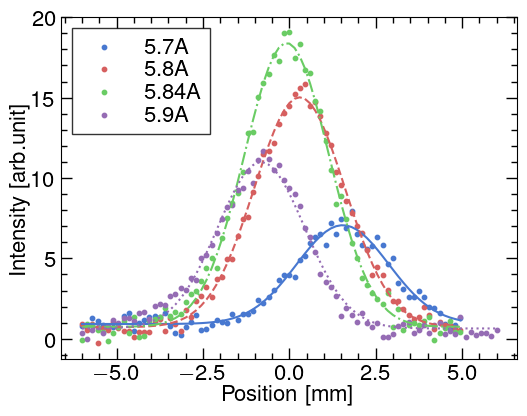 改变磁铁电流，测量得到的剖面中心值会发生较大的改变，剖面形状差异大。
磁聚焦结构的影响会使X方向剖面测量失真。
10
2025/5/16
2025/5/16
张彪
张彪
阶段2-取消MCP，下移FC的相互作用腔
2025.3.25
四级铁扫描
成果3
采用对称法屏蔽因蜂窝导致的较差的数据点，再进行高斯拟合，结果显示在束流聚焦点，激光丝扫描得到的剖面略小于丝靶扫描。束流在丝靶与激光丝间产生纵向偏移。
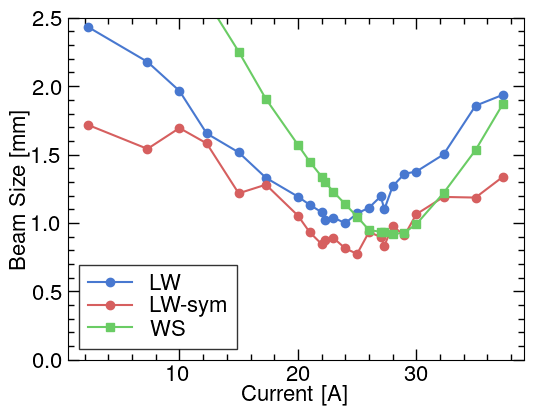 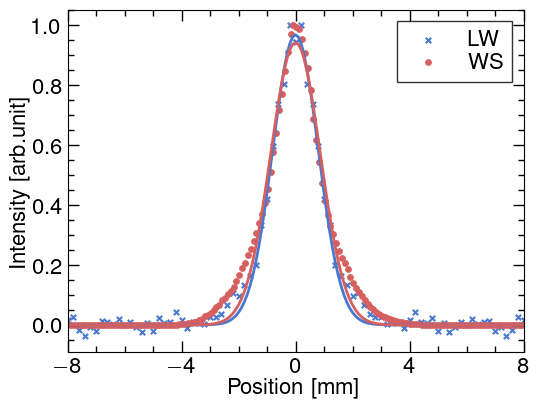 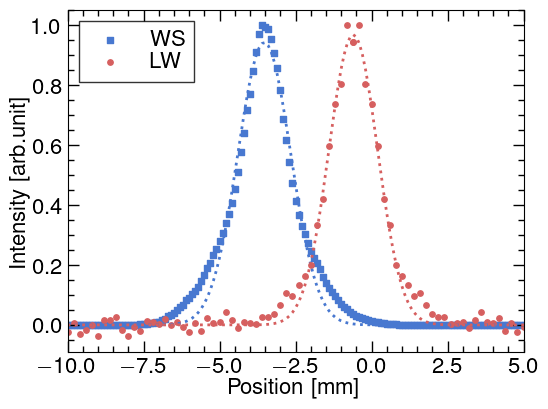 With C1 without mcp by PXIe-5160 
Magnet Current:	6.84A
Laser Power:		150mJ
Beam Current:	18mA
Beam Pulse:		60us
Focus Lens:		0mm
11
2025/5/16
2025/5/16
张彪
张彪
阶段2-取消MCP，下移FC的相互作用腔
2025.4.21
脉冲内束团剖面演化
成果4
激光参数：单脉冲能量330mJ，C-型磁铁电流6.82A，聚焦镜位置-1mm。
束流参数：束流能量80MeV，频率1Hz，宏脉冲宽度100us（切束率42%）。
结果：1）激光丝扫描时间分辨率≤40 ns；	2）束流位置和尺寸在中脉冲内保持稳定（500ns）；	3）宏脉冲中出现~0.5 mm的位置偏移（~60 μs），BPM的数据也反映出在激光丝附近，Y方向束流位置有向正方向偏移的趋势。
Vertical beam position & size inside one immediate pulse (~500 ns)
Beam position and size variations along macro-pulse (60 us)
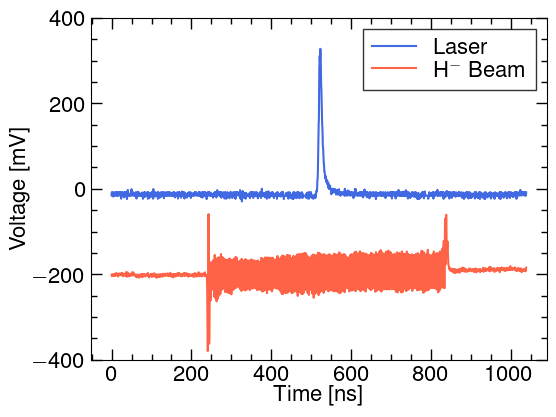 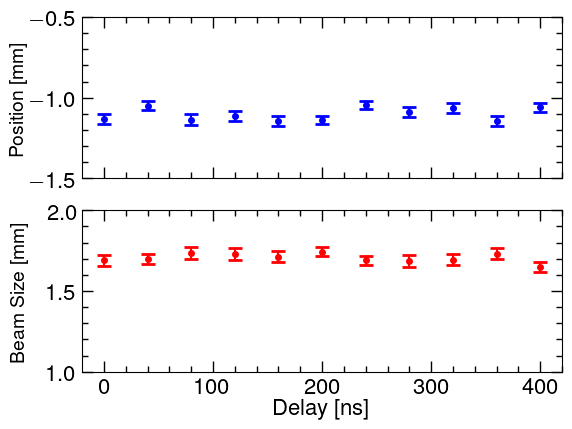 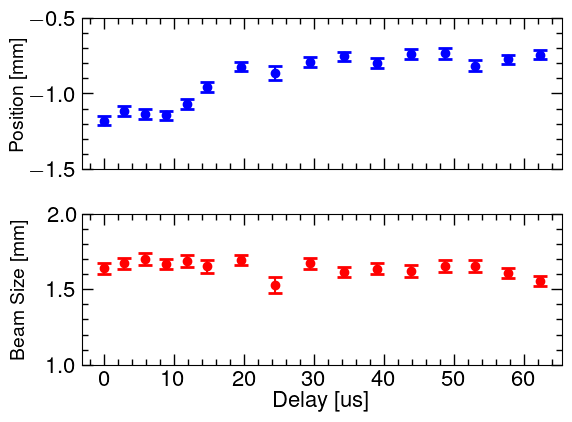 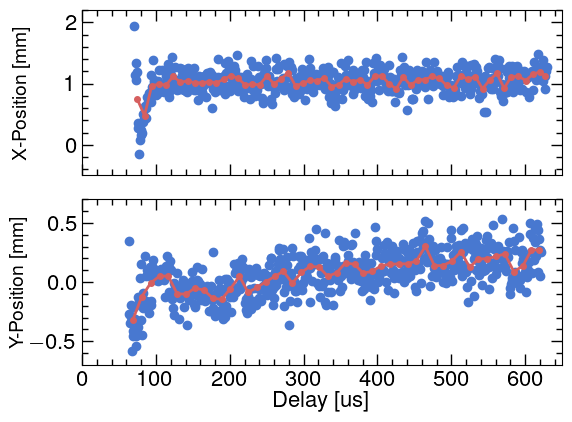 std=39μm
std=27μm
std=47μm
12
2025/5/16
2025/5/16
张彪
张彪
模拟-激光~束流相互作用
y
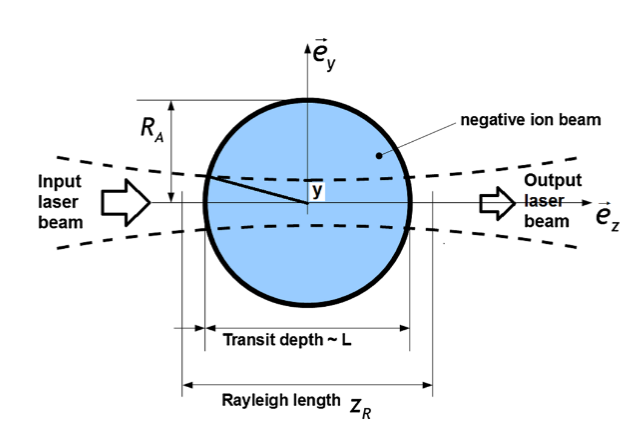 x
激光沿x方向入射，束流沿z方向运动
z
# 物理参数
sigma_phodetach = 3.51e-21        #剥离截面，单位m2

lamda = 1064e-9                           #激光波长，单位m-1

hc = 1.986e-25                          #普朗克常数，单位J·m

pow_pulse = 400e-3              #激光单脉冲能量，单位J

tau = 10e-9                          #激光脉冲时间，10ns

W0 = 40e-6                         #光束半径，40μm

M2 = 5                                 #光束品质因子

B = sigma_phodetach * pow_pulse / (hc / lamda) / tau

c = 3e8                                 #光速，m/s

beta = 0.3885                      #负氢的相对论速度
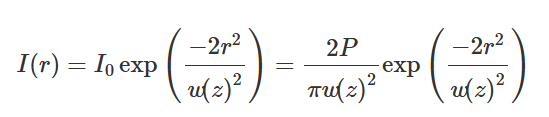 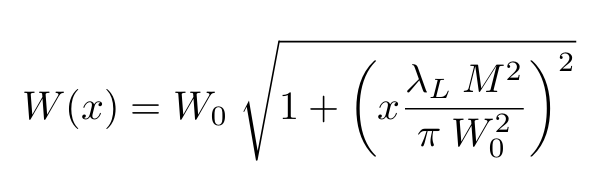 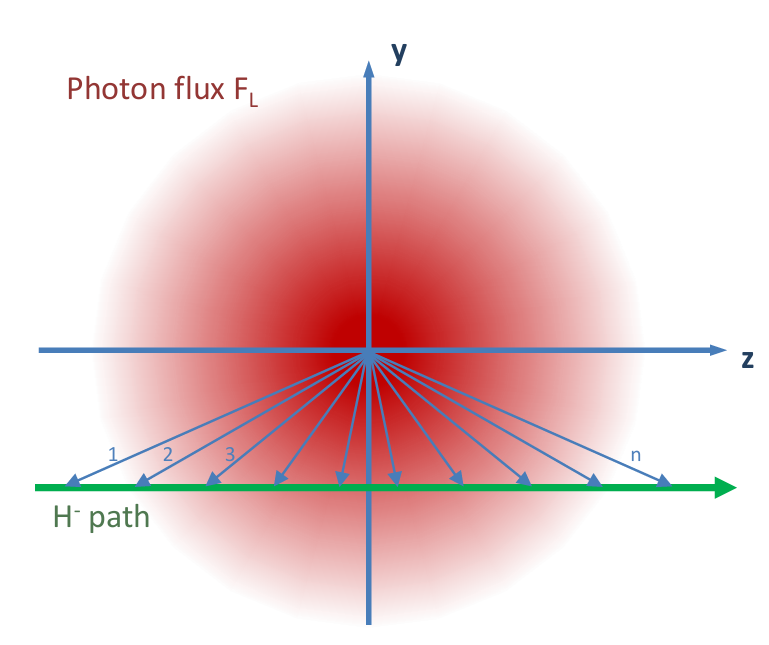 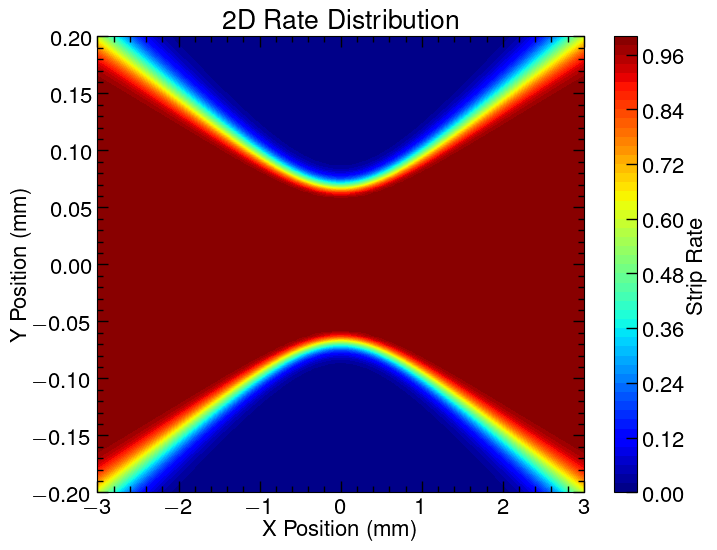 5
13
2025/5/16
2025/5/16
张彪
张彪
模拟-激光~束流相互作用
y
# 定义单个粒子反应概率 rate(x, y) 函数
def rate(x, y):
    W_squared = W0**2 * (1 + (x * lamda * M2 / (np.pi * W0**2))**2)
    
    if y**2 >= 9 * W_squared:
        return 0  # 避免 sqrt 计算错误
    
    t_term = 2 * np.sqrt(9 * W_squared - y**2) / (beta * c)
    
    exp_term = -B / (np.pi * W_squared) * (t_term) * 2 * np.exp(- 2 * y**2 / W_squared)
    
    if exp_term < -700:  
        return 1  # 防止 underflow
    
    return 1 - np.exp(exp_term)
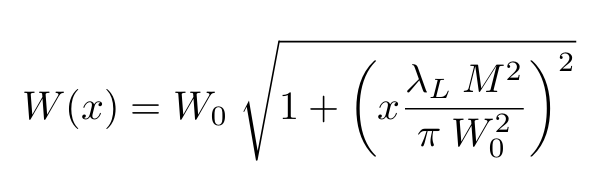 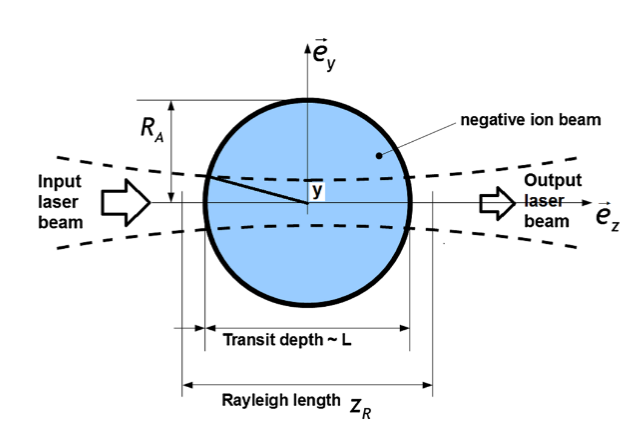 x
激光沿x方向入射，束流沿z方向运动
z
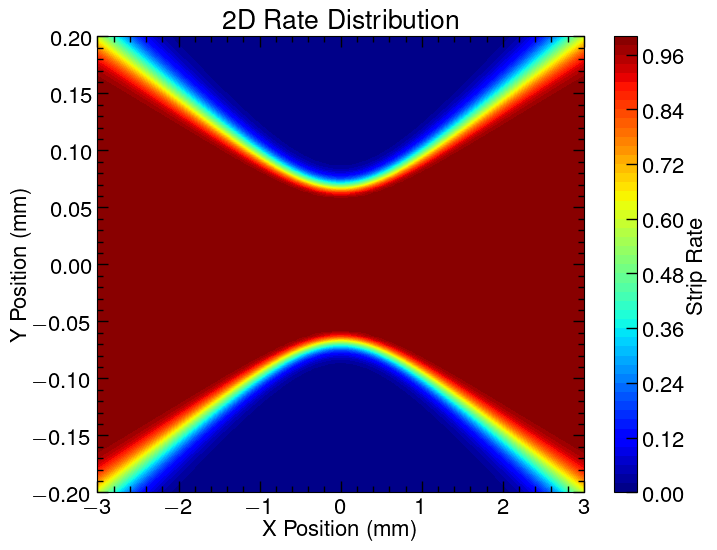 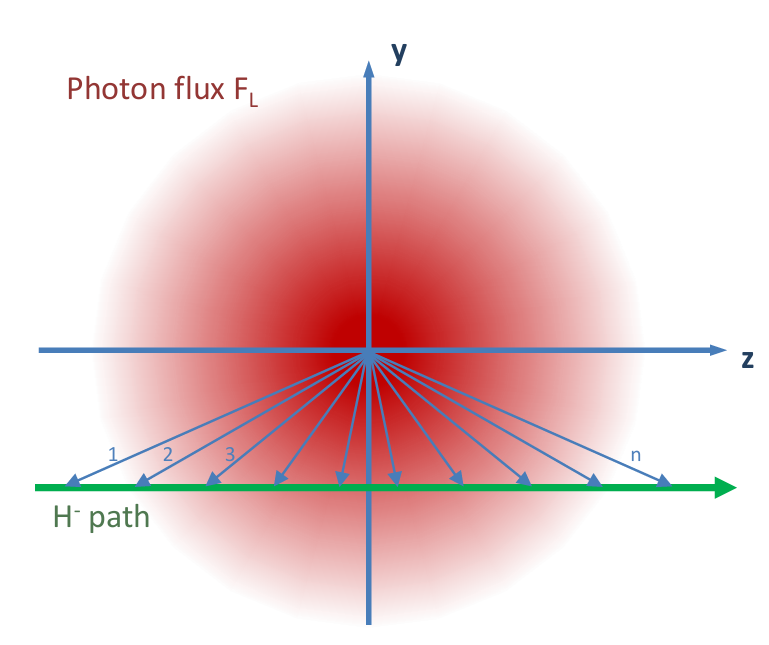 # 计算积分的目标函数
def integrand(x, y, P):
    return distribution_laser(x, y) * rate(x, y, P)

# 设定积分范围（根据光束尺寸合理选择）
x_min, x_max = -6e-3, 6e-3  # x 方向范围
y_min, y_max = -6e-3, 6e-3  # y 方向范围
#定义束流分布
def distribution_laser(x, y , Nb=1, sigma_lx=2e-3, sigma_ly=2e-3):
    return Nb/((2*np.pi)*sigma_lx*sigma_ly)*np.exp(
        -(x**2 / (2 * sigma_lx**2)) - 
        (y**2 / (2*sigma_ly**2))
        )
14
2025/5/16
2025/5/16
张彪
张彪
模拟结果-激光~束流相互作用
时间抖动
激光功率扫描
Z-scan
时间抖动对剥离电子的影响较小
随着激光能量的提高，剥离出的电子数增多，实验中高功率激光杂散光也会剥离出一部分电子
杂散光会导致实验与模拟的拟合效果并不好。仅可看出一个趋势。
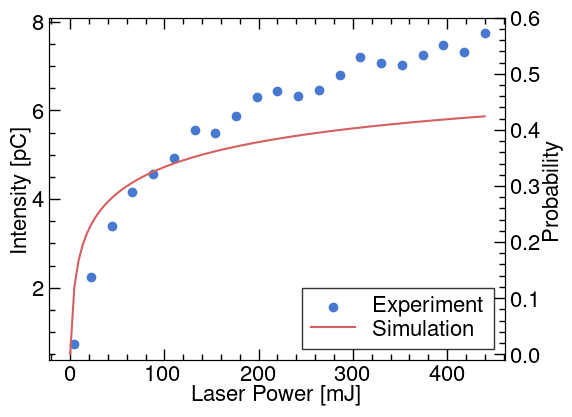 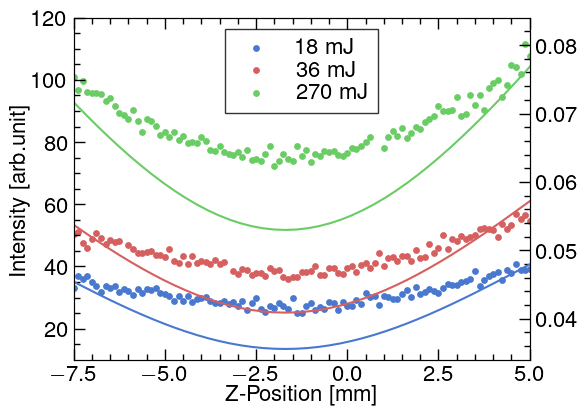 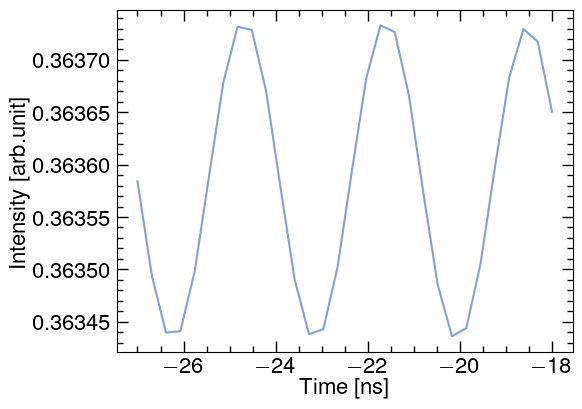 15
2025/5/16
2025/5/16
张彪
张彪
阶段3-取消蜂窝网的相互作用腔
激光能量44mJ
激光能量440mJ
激光能量88mJ
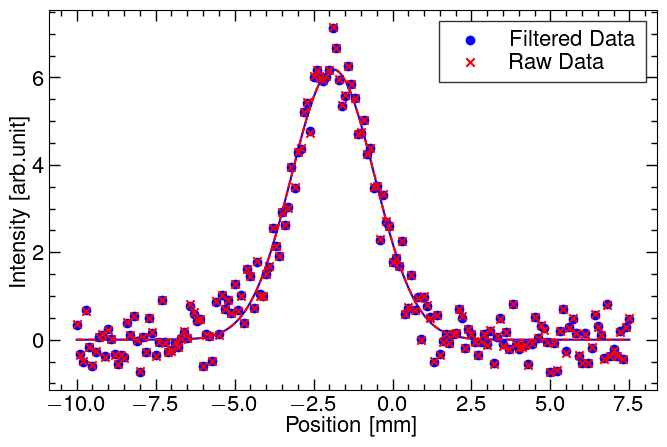 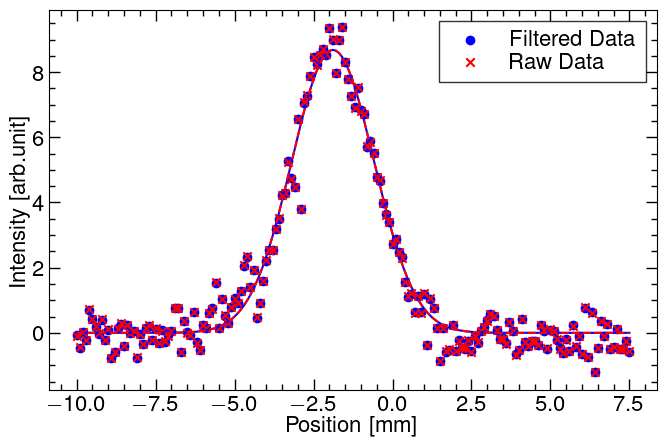 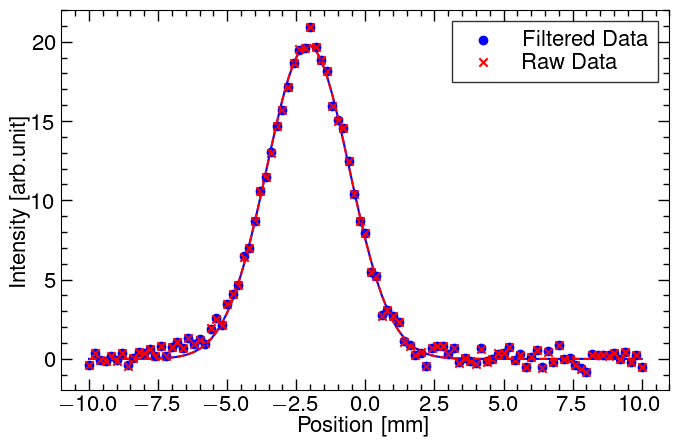 Beam Size: 1.314,1.314
Error: 0.034,0.034
Beam Size: 1.494,1.493
Error: 0.016,0.016
Beam Size: 1.303,1.304
Error: 0.03,0.03
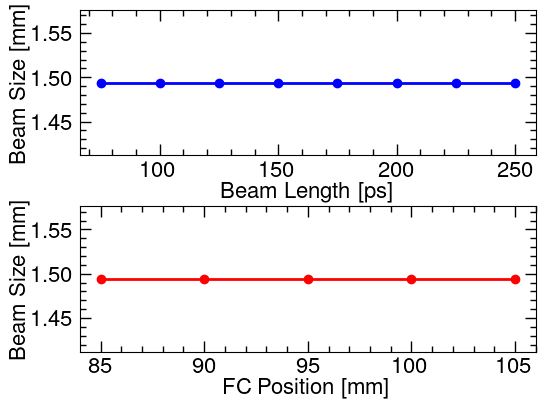 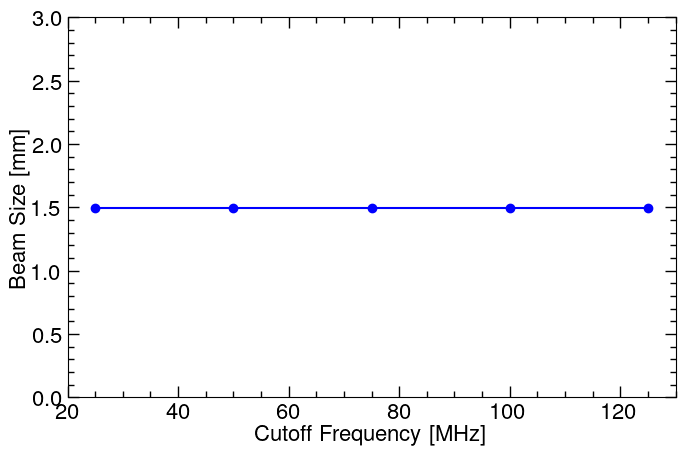 改变束流长度，测量剖面的激光能量，以及法拉第筒位置，50Mhz滤波后的剖面都没有变化
保守选择半径为30mm的法拉第筒，下移15mm，可满足X方向扫描范围（±17mm），且束流电磁信号不会过大。
总结：
16
2025/5/16
2025/5/16
张彪
张彪